Desafio ASS 2022/2023
“Receitas Sustentáveis, têm Tradição”
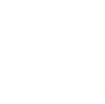 TÍTULO DA RECEITA: ESPARREGADO DE BERINGELAS COM SALADA MEDITERRÂNEA
INGREDIENTES:
Esparregado:
-    2 beringelas médias (*)
-    ¼  de cebola
-    2 colheres (de sopa) de azeite
1 colher (de sopa) de farinha; 
2 ovos; 
Sal qb 

Salada: Tomate, pimento, 
     alface, cebola, azeite, sal e 
     sumo de limão


(*) Se aumentar a quantidade de beringelas, aumenta a quantidade
de ovos na mesma proporção.
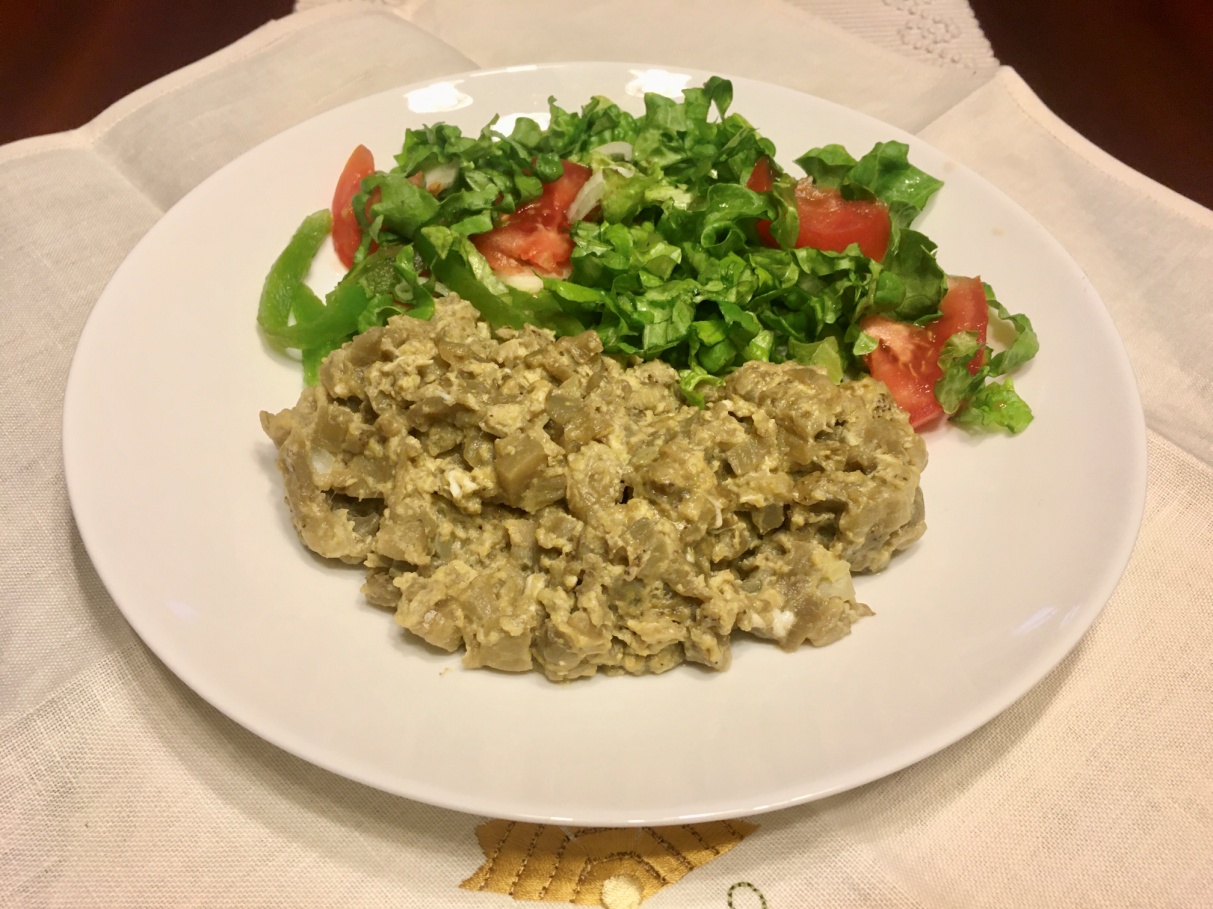 FOTO DO PRATO FINALIZADO
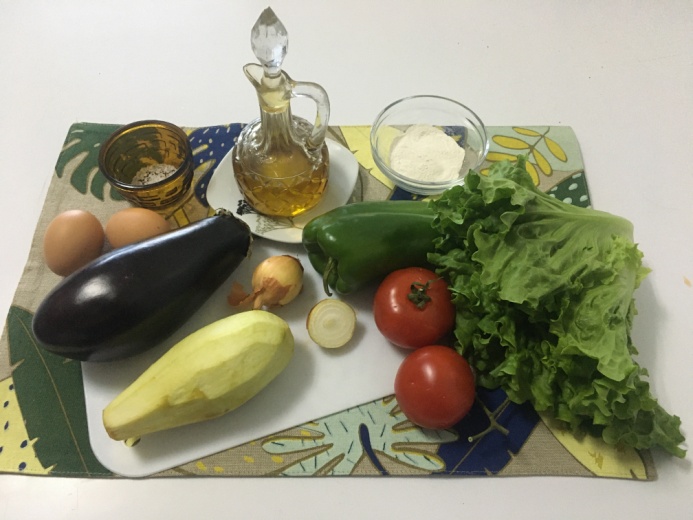 https://alimentacaosaudavelesustentavel.abae.pt/desafios-2022-2023/receitas-sustentaveis/
Desafio ASS 2022/2023
“Receitas Sustentáveis, têm Tradição”
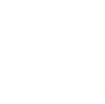 PROCEDIMENTOS:
1º) Descascam-se as beringelas e cortam-se em 
      cubinhos pequenos;





2º) Cozem-se as beringelas em água com um pouco de sal;
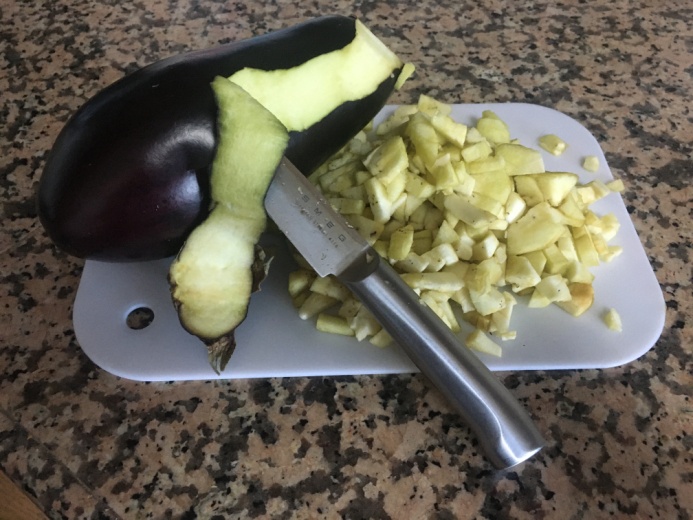 Imagem da preparação
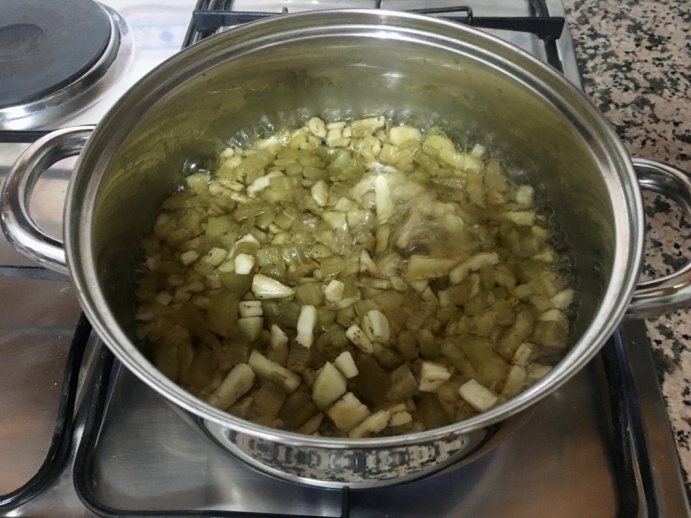 Imagem da preparação
https://alimentacaosaudavelesustentavel.abae.pt/desafios-2022-2023/receitas-sustentaveis/
Desafio ASS 2022/2023
“Receitas Sustentáveis, têm Tradição”
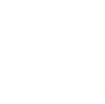 PROCEDIMENTOS:
3º) Quando as beringelas começam a ficar transparentes, 
      retiram-se do lume e escorrem-se bem;


4º) Num tacho, coloca-se a cebola picada e o azeite e leva-se 
     ao lume; 
     Deixa-se alourar um pouco a cebola e juntam-se 
     as beringelas escorridas; 
     Mexe-se muito bem com uma colher de pau;     Em seguida polvilha-se com a farinha, mexe-se e envolve-se bem;
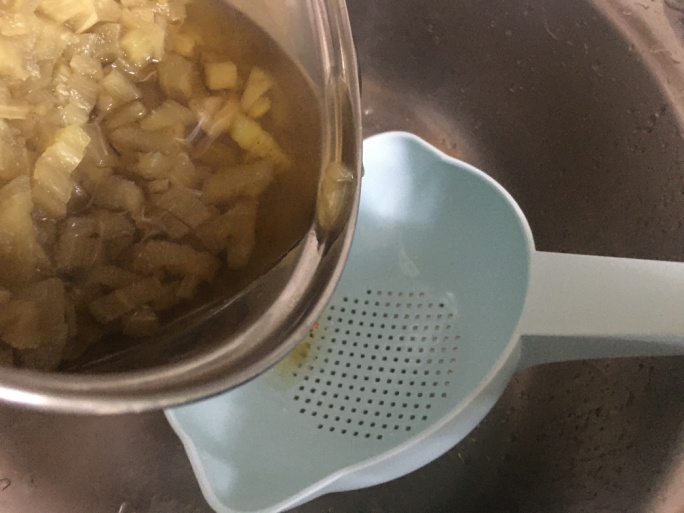 Imagem da preparação
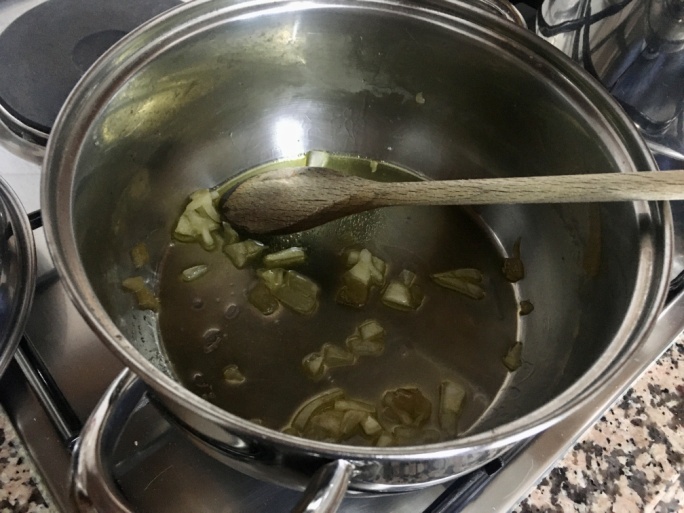 Imagem da preparação
https://alimentacaosaudavelesustentavel.abae.pt/desafios-2022-2023/receitas-sustentaveis/
Desafio ASS 2022/2023
“Receitas Sustentáveis, têm Tradição”
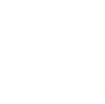 PROCEDIMENTOS:
5º)  Juntam-se os ovos que se bateram à parte com 
       uma pitadinha de sal;
     



6º)  Mexe-se e envolve-se tudo muito bem, até o ovo estar 
       “cozido” e incorporado. 
        
        Faz-se uma salada de tomate, 
        pimento, alface e cebola, 
        temperada com azeite, 
        sal e sumo de limão para acompanhar 
        o esparregado.
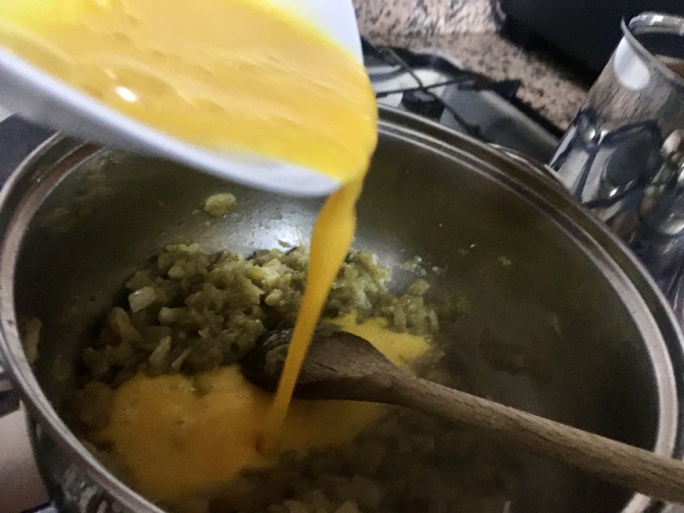 Imagem da preparação
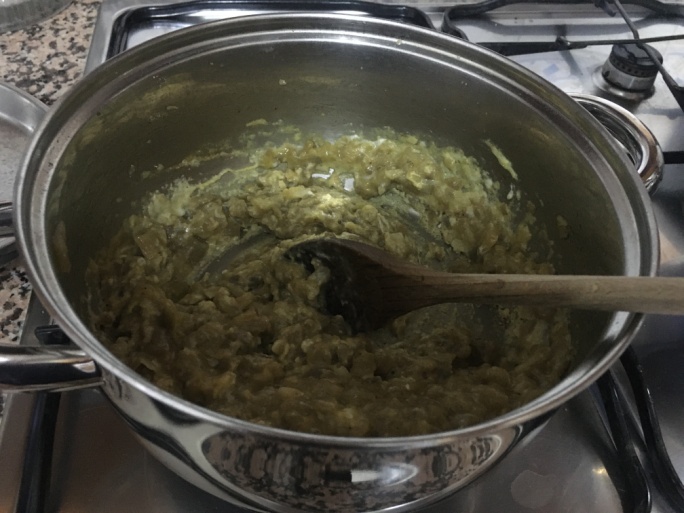 Imagem da preparação
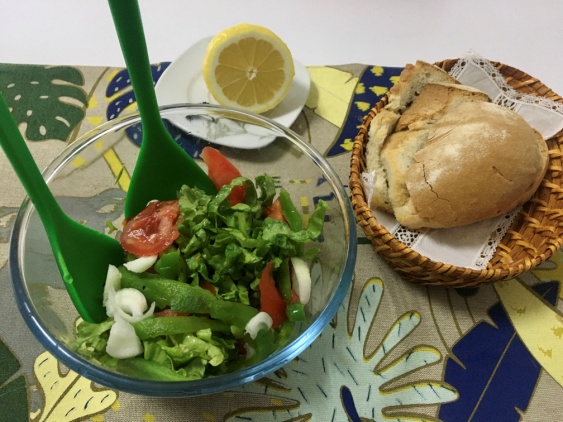 https://alimentacaosaudavelesustentavel.abae.pt/desafios-2022-2023/receitas-sustentaveis/